Презентация занятия по краеведению в 3-4 классах«История моей малой Родины»по теме:
МОЙ РОДНОЙ РАЙОН 
«КАТУШКА»
.
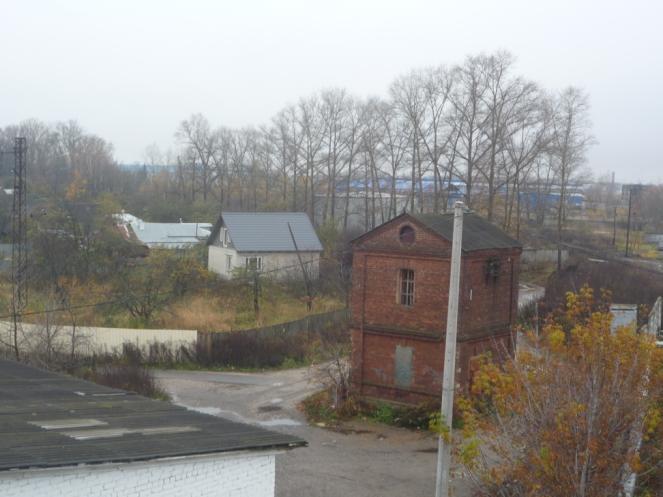 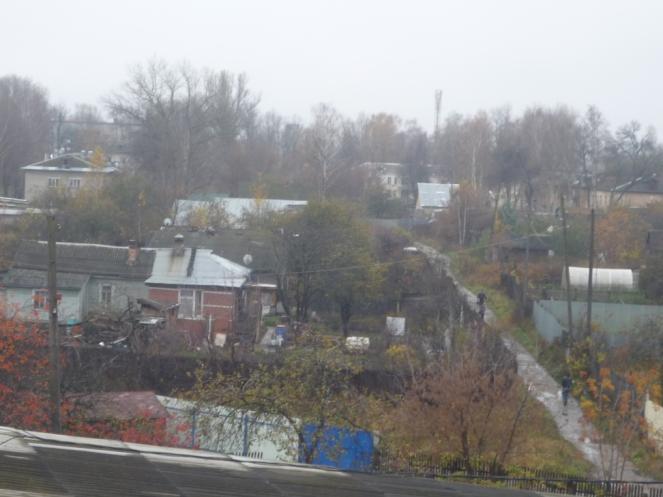 .
Знаменитые трубы «Катушки»
ПЕТУШИНСКАЯ ШПУЛЬНО-КАТУШУЧНАЯ ФАБРИКА
.
.
Прусаков Василий Иванович
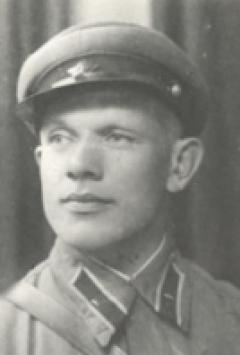 Прусаков Василий Иванович (4.1914-?), родился в с. Старые Петушки Петушинского района, строгальщик шпульно-катушечной фабрики.
Призван в КА в 1940 г. Петушинским РВК, командир взвода 33-го инженерного полка, младший лейтенант.
На день начала войны жил в Брестской крепости с семьей (жена и двое детей), ранен в голову, пленен, числится пропавшим без вести.
Источник: http://www.65lp.avo.ru
От редакции сайта "Владимирский край": согласно сведениям, размещённым на официальном сайте мемориального комплекса "Брестская крепость", Прусаков Василий Иванович погиб 22 июня 1941 года, его имя вынесено на гранитные плиты мемориала.
В апреле грозного 1942года, в трудную для Родины годину, из Петушков, из клуба шпульно-катушечной фабрики отправилась на фронт группа девушек-добровольцев.
Владимирова Нина
Рябова Екатерина
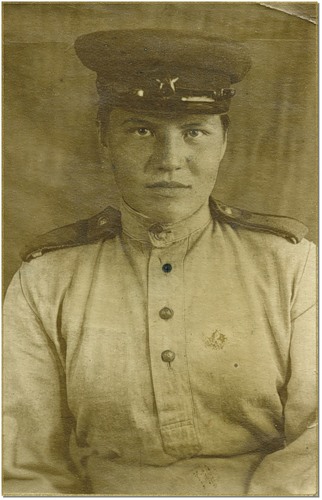 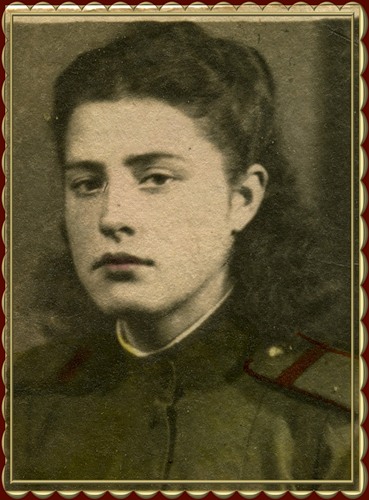 .
Бровкина Клавдия
Ботина ?
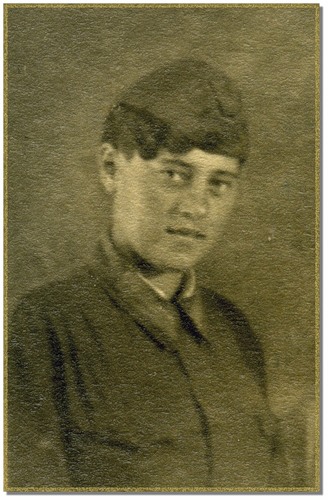 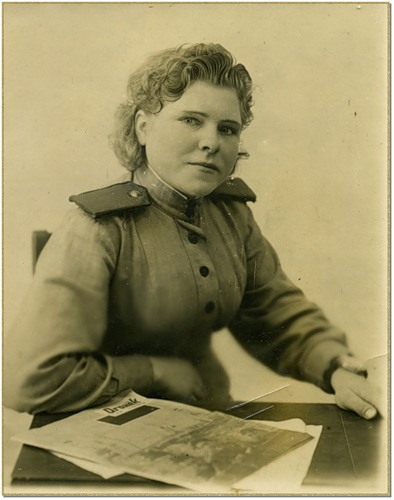